Come inside
Stage 4
NSW Department of Education
Warm up
Come inside (1)
Warm up
Consider the diagram below. Work out or calculate as much information as you can from the diagram, giving the reasons used each time.
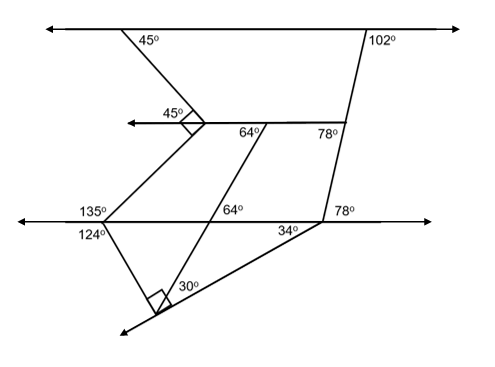 3
NSW Department of Education
Summarise
Come inside (2)
Worked example 1
Find the value of β.
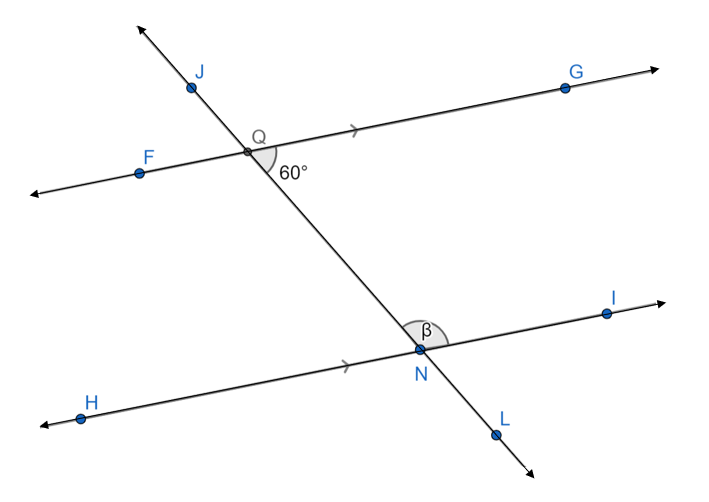 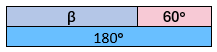 5
Come inside (3)
Worked example 1 – self-explanation prompts
Find the value of β.
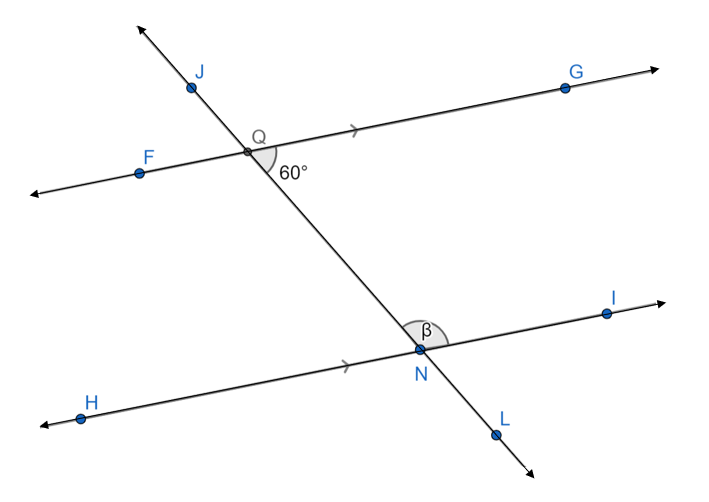 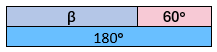 Can you explain the connection between the equation and the bar diagram?
6
Come inside (4)
Your turn – question 1
Find the value of β.
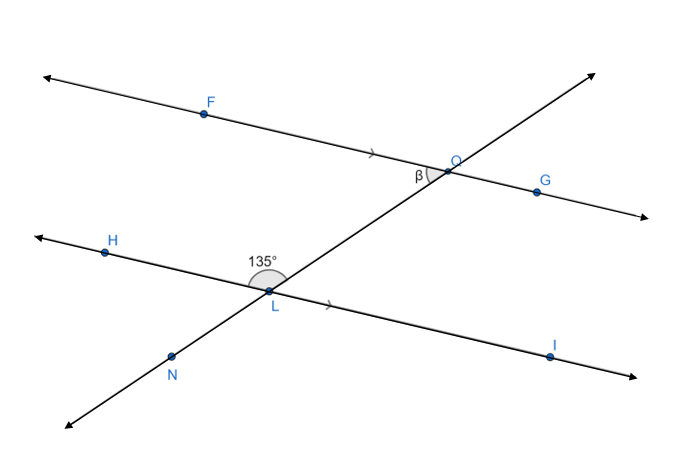 7
Come inside (5)
Your turn – solution 1
Find the value of β.
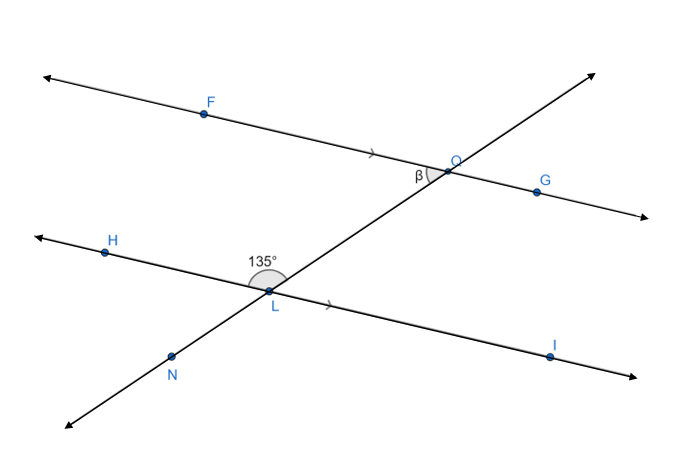 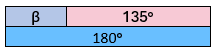 8
Come inside (6)
Worked example 2
Which 2 lines are parallel and why?
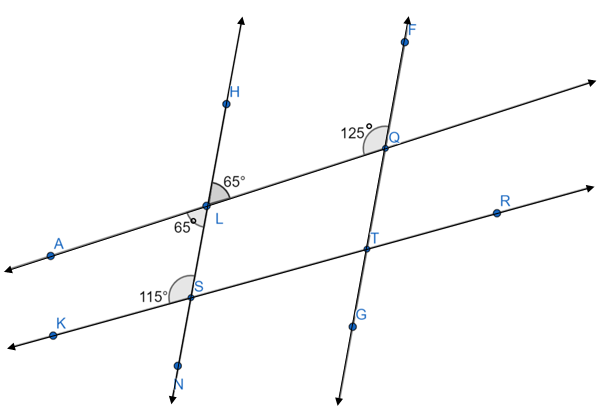 9
Come inside (7)
Worked example 2 – self-explanation prompts
Which 2 lines are parallel and why?
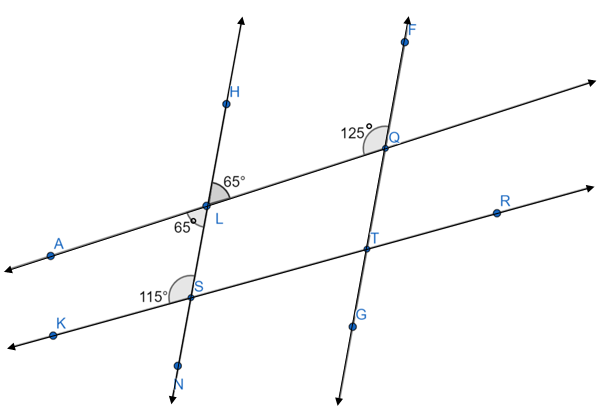 Which other angle properties could be used to verify if the lines are parallel?
What do each of the symbols mean in this statement?
10
Come inside (8)
Your turn – question 2
Which lines are parallel and why?
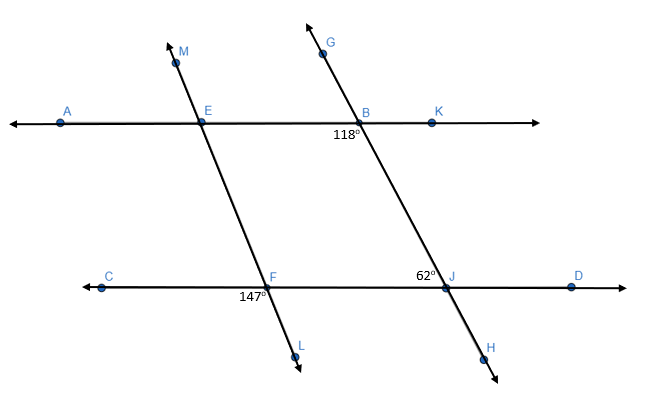 11
Come inside (9)
Your turn – solution 2
Which lines are parallel and why?
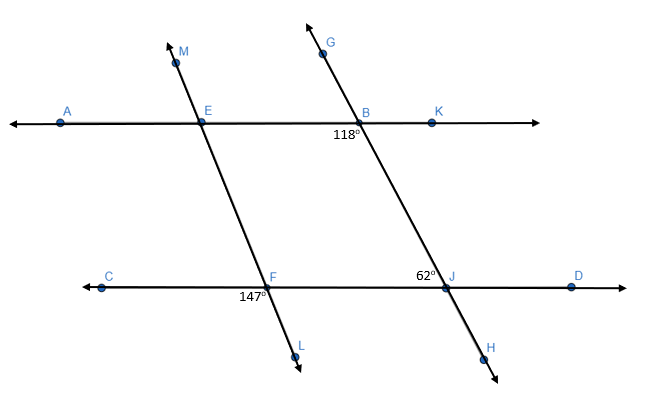 12
NSW Department of Education
Apply
Come inside (10)
Launch revisit – Are the shelves parallel?
By looking at the 2 sets of shelves, determine whether the pair of shelves are parallel to each other. Explain why using geometrical reasoning.
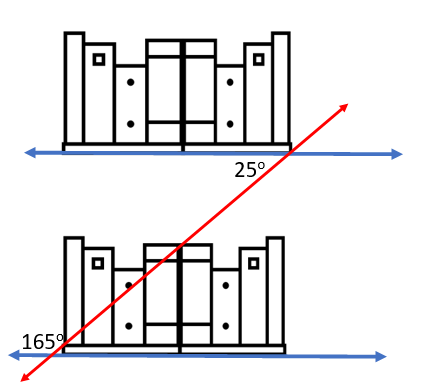 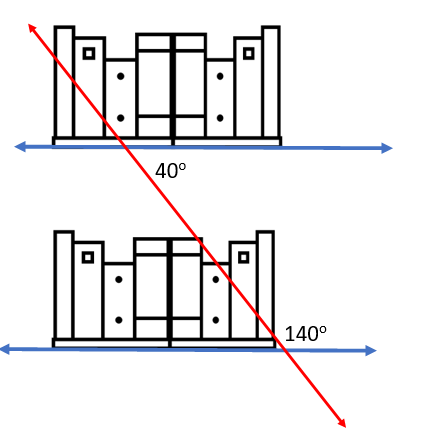 14
Come inside (11)
Exit ticket
Explain why this shape is a parallelogram. Use reasoning to justify your answer.
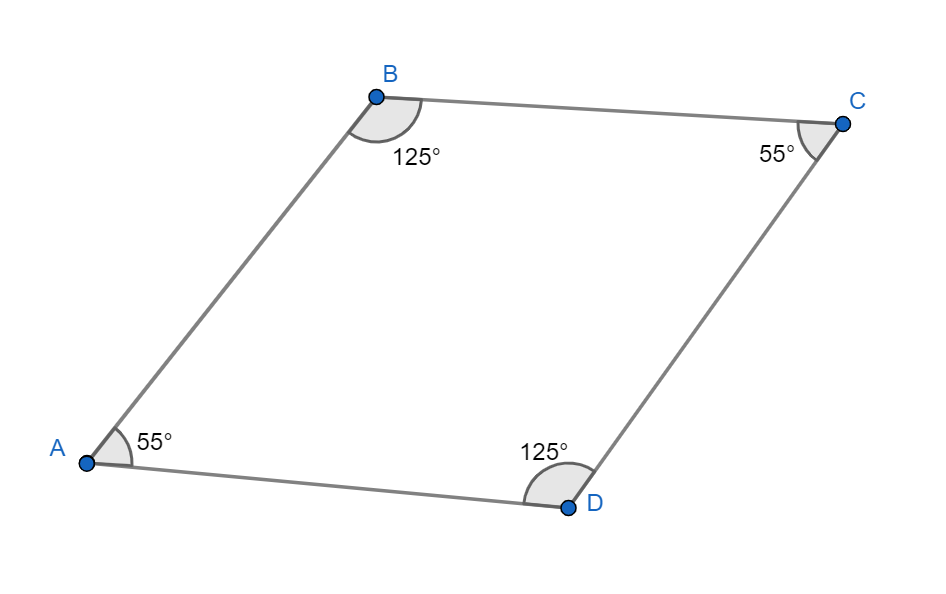 15
Copyright
© State of New South Wales (Department of Education), 2024
The copyright material published in this resource is subject to the Copyright Act 1968 (Cth) and is owned by the NSW Department of Education or, where indicated, by a party other than the NSW Department of Education (third-party material).
Copyright material available in this resource and owned by the NSW Department of Education is licensed under a Creative Commons Attribution 4.0 International (CC BY 4.0) license.
This license allows you to share and adapt the material for any purpose, even commercially.
Attribution should be given to © State of New South Wales (Department of Education), 2024.
Material in this resource not available under a Creative Commons license:
the NSW Department of Education logo, other logos and trademark-protected material
Material owned by a third party that has been reproduced with permission. You will need to obtain permission from the third party to reuse its material. 
Links to third-party material and websites
Please note that the provided (reading/viewing material/list/links/texts) are a suggestion only and implies no endorsement, by the New South Wales Department of Education, of any author, publisher, or book title. School principals and teachers are best placed to assess the suitability of resources that would complement the curriculum and reflect the needs and interests of their students.
If you use the links provided in this document to access a third-party’s website, you acknowledge that the terms of use, including licence terms set out on the third-party’s website apply to the use which may be made of the materials on that third-party website or where permitted by the Copyright Act 1968 (Cth). The department accepts no responsibility for content on third-party websites.